Публикационная активность и цитируемость сотрудников экономического факультета.Как нам попасть в Scopus и Web of Science: мифы и реальность?
Калягин Г.В.
Начальник информационного отдела экономического факультета
Существующее положение дел с публикациями и цитируемостью: Wos, Scopus, РИНЦ
Указ Президента Российской Федерации от 7 мая 2012 г. N 599 «О мерах по реализации государственной политики в области образования и науки»:
«Увеличение к 2015 году доли публикаций российских исследователей в общем количестве публикаций в мировых научных журналах, индексируемых в базе данных "Сеть науки" (WEB of Science), до 2,44 процента».
В 2012 году эта доля составляла 1,68%.
Существующее положение дел с публикациями и цитируемостью: Wos, Scopus, РИНЦ
Существующее положение дел с публикациями и цитируемостью: Wos, Scopus, РИНЦ
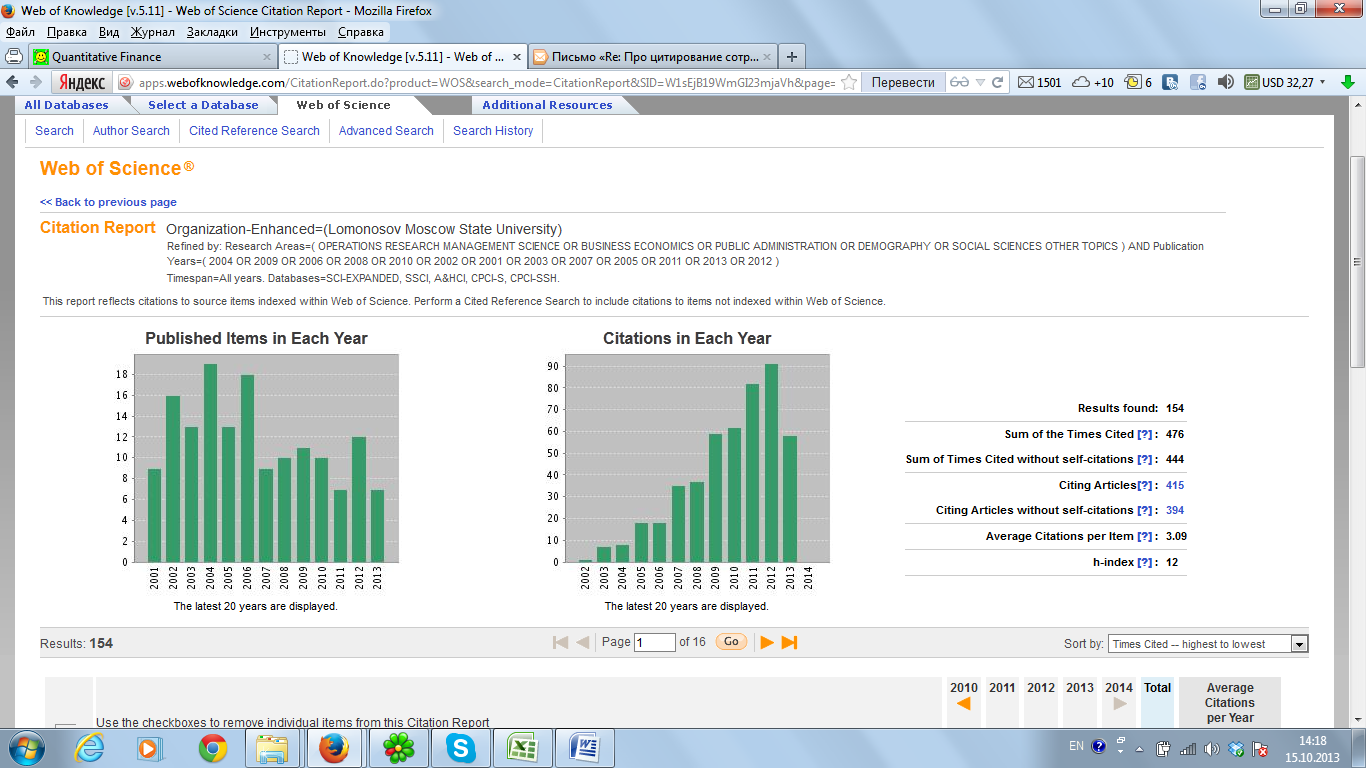 MSU – Research Areas: BUSINESS ECONOMICS; DEMOGRAPHY; OPERATIONS RESEARCH MANAGEMENT SCIENCE; PUBLIC ADMINISTRATION; SOCIAL SCIENCES OTHER TOPICS
Publication Years: 2000-2013
154
Существующее положение дел с публикациями и цитируемостью: Wos, Scopus, РИНЦ
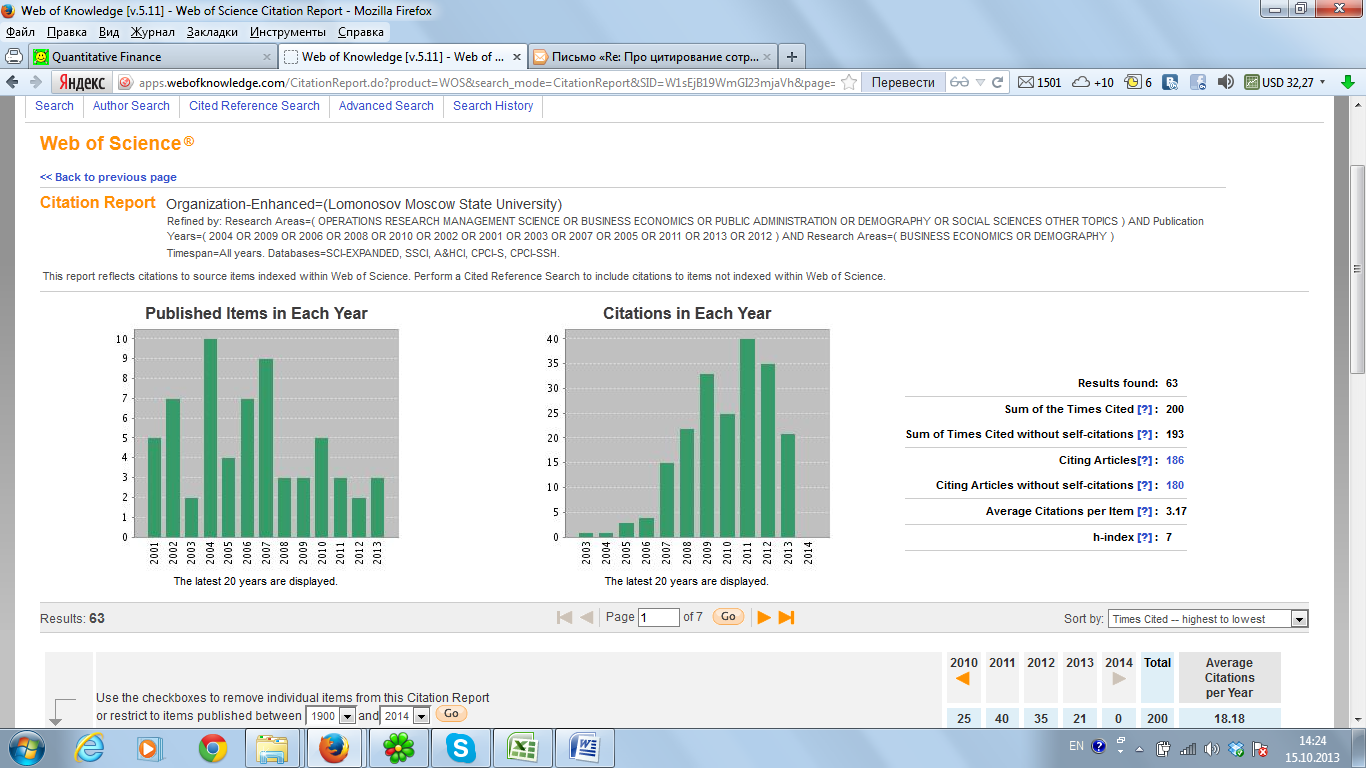 MSU – Research Areas: BUSINESS ECONOMICS; DEMOGRAPHY
Publication Years: 2000-2013
63
Существующее положение дел с публикациями и цитируемостью: Wos, Scopus, РИНЦ
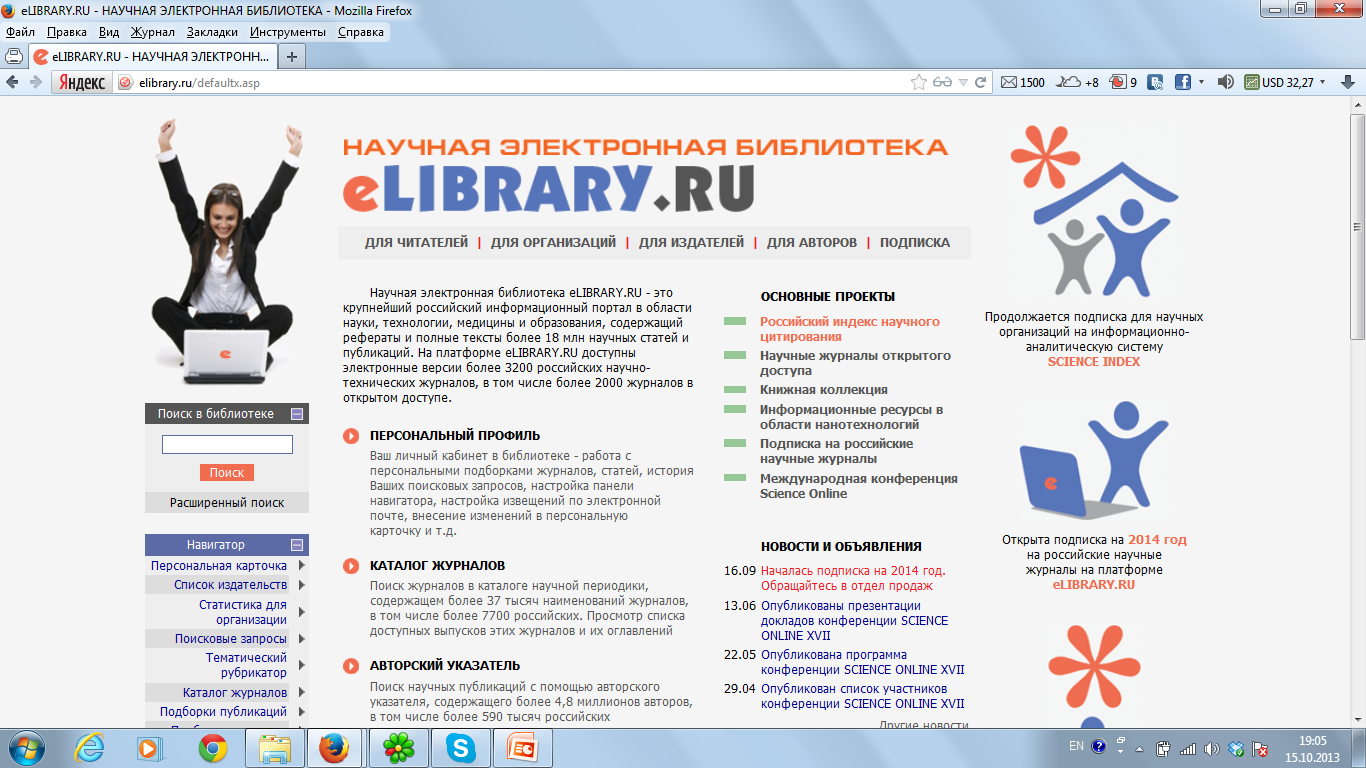 На данный момент профиля экономического факультета в РИНЦ нет…
Как рождается, развивается и живет научная идея?
Возникновение научной идеи
Разработка научной идеи
Первичное оформление научной идеи: working paper
Размещение препринта в открытом доступе в интернете
Представление работы на международных конференциях
Получение обратной связи от коллег
Публикация статьи в рецензируемом журнале
Получение обратной связи – цитирование опубликованной статьи
7
Размещение препринтов в открытом доступе
Автор может донести свои идеи до коллег с минимальными издержками.
Автор может познакомить научное сообщество со своими идеями достаточно быстро, пока эти идеи еще актуальны.
Автор может оперативно получить обратную связь.
Сокращаются возможности «заимствования» научной идеи автора.
+
Размещение препринтов в открытом доступе
Отсутствие рецензирования.
Репозитарии вузов и исследовательских институтов как правило не обладают такой аудиторией, как рецензируемые научные журналы.
-
Размещение препринтов в открытом доступе
ПРЕПРИНТЫ
РЕПОЗИТАРИИ ВУЗОВ И НАУЧНЫХ ОРГАНИЗАЦИЙ
МЕЖДУНАРОДНЫЕ РЕПОЗИТАРИИ
Размещение препринтов в открытом доступе
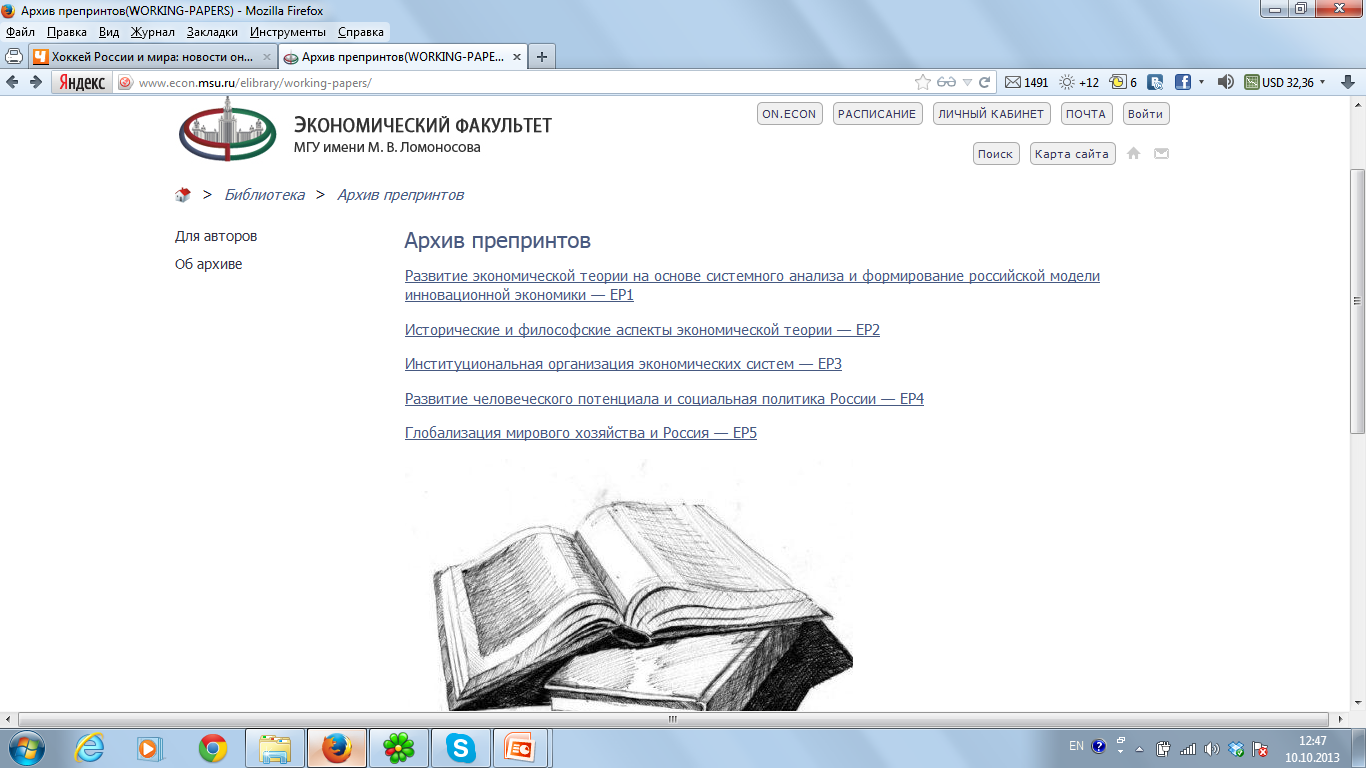 http://www.econ.msu.ru/elibrary/working-papers/
Размещение препринтов в открытом доступе
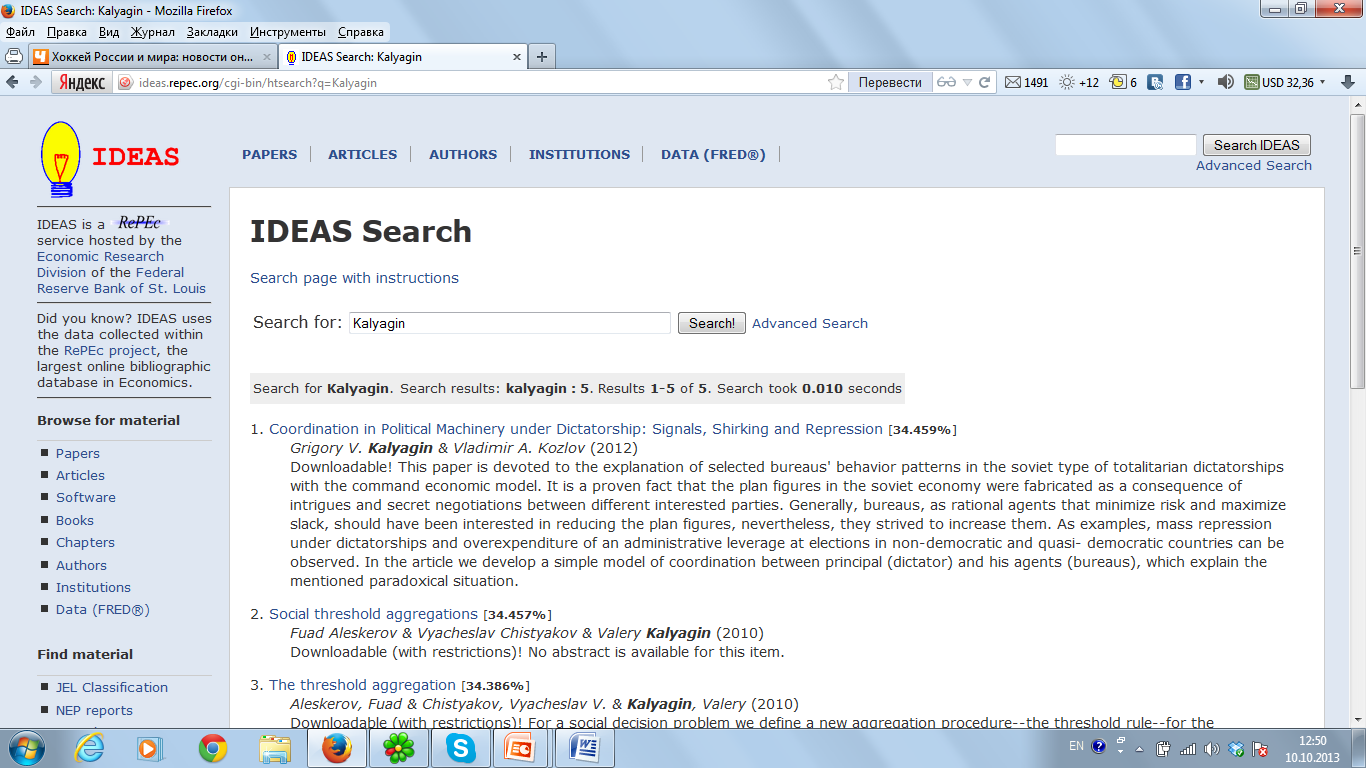 http://ideas.repec.org/i/a.html
Размещение препринтов в открытом доступе
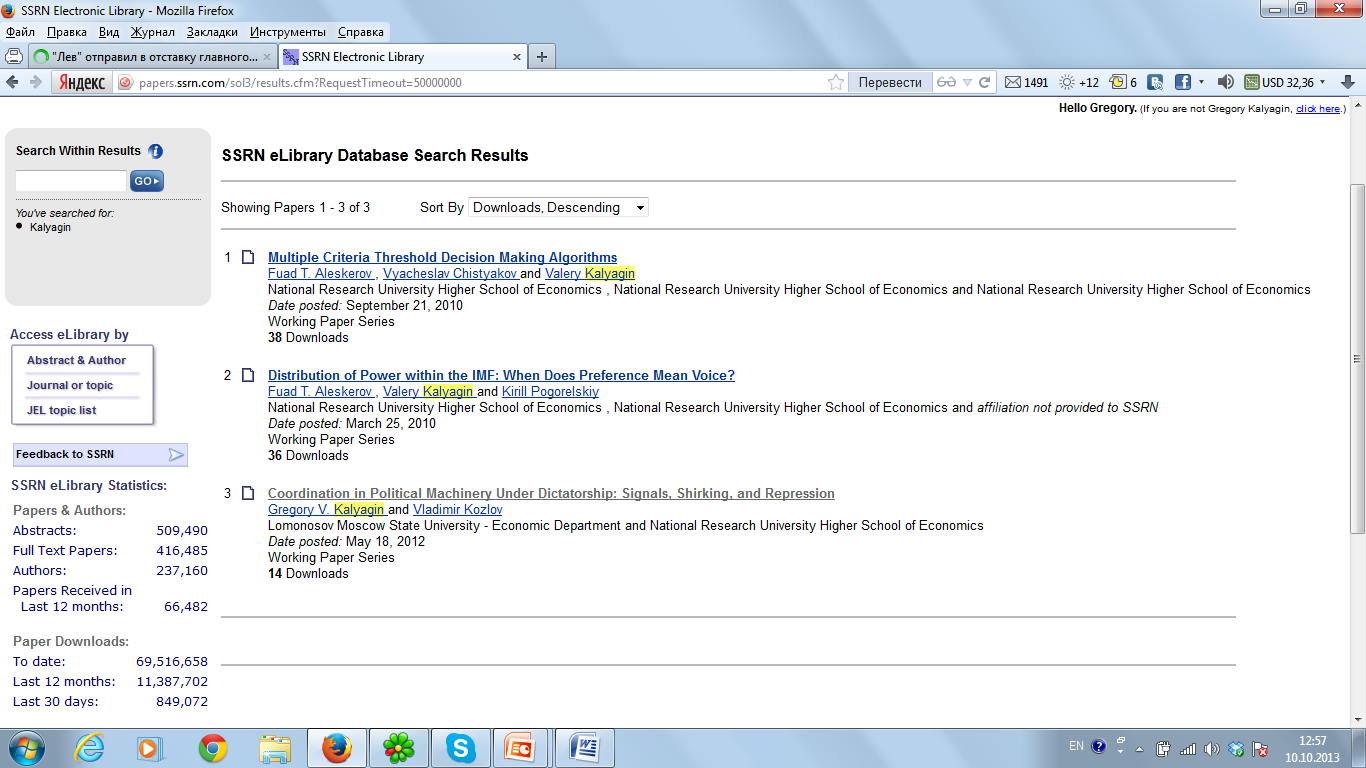 http://ssrn.com/
Размещение препринтов в открытом доступе
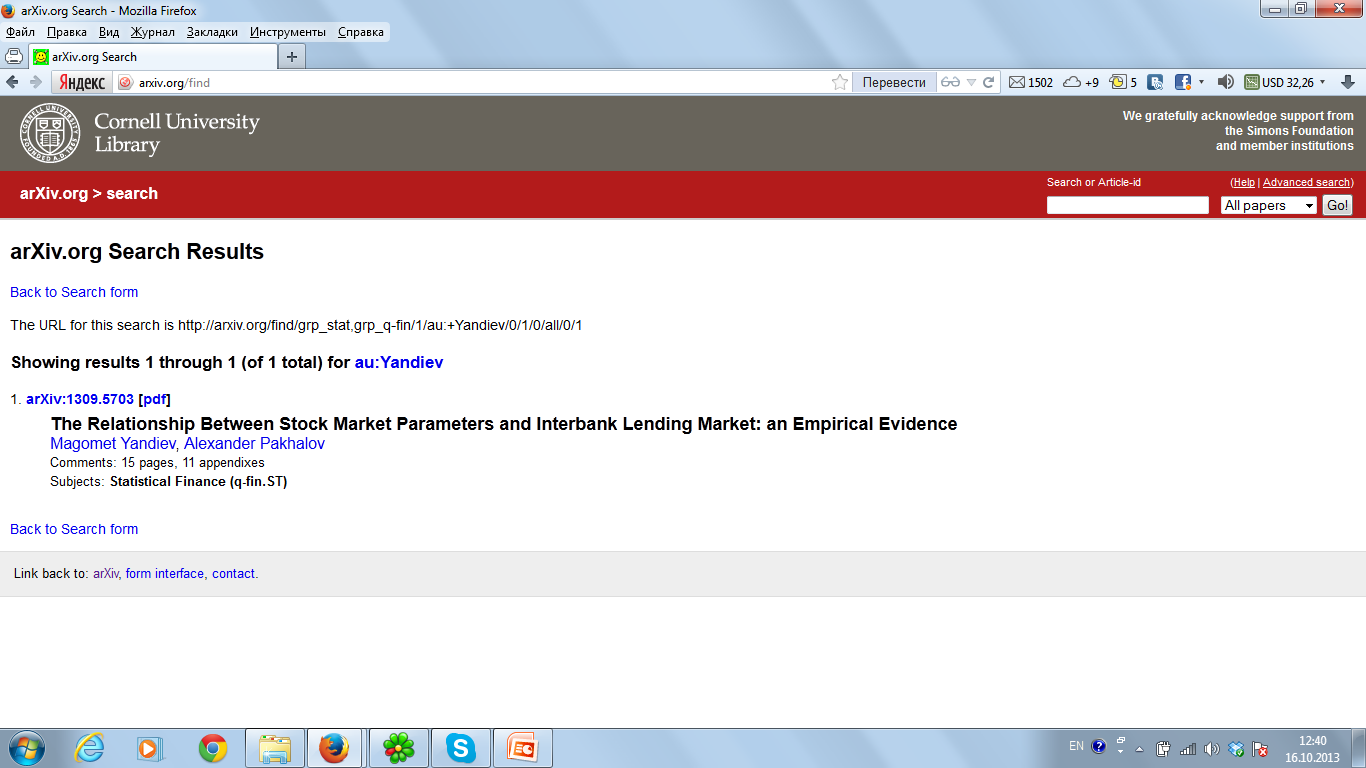 http://arxiv.org/archive/q-fin
Участие в международных конференциях
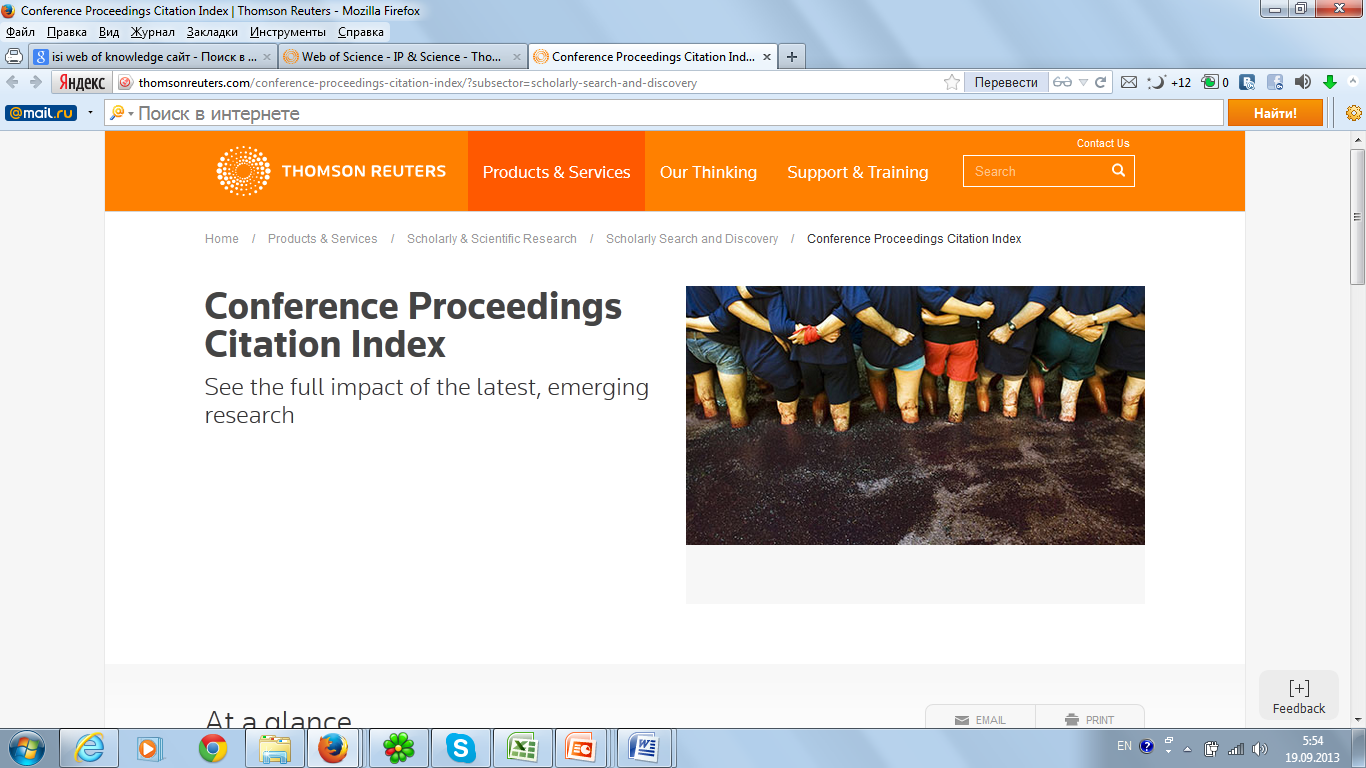 Участие в международных конференциях
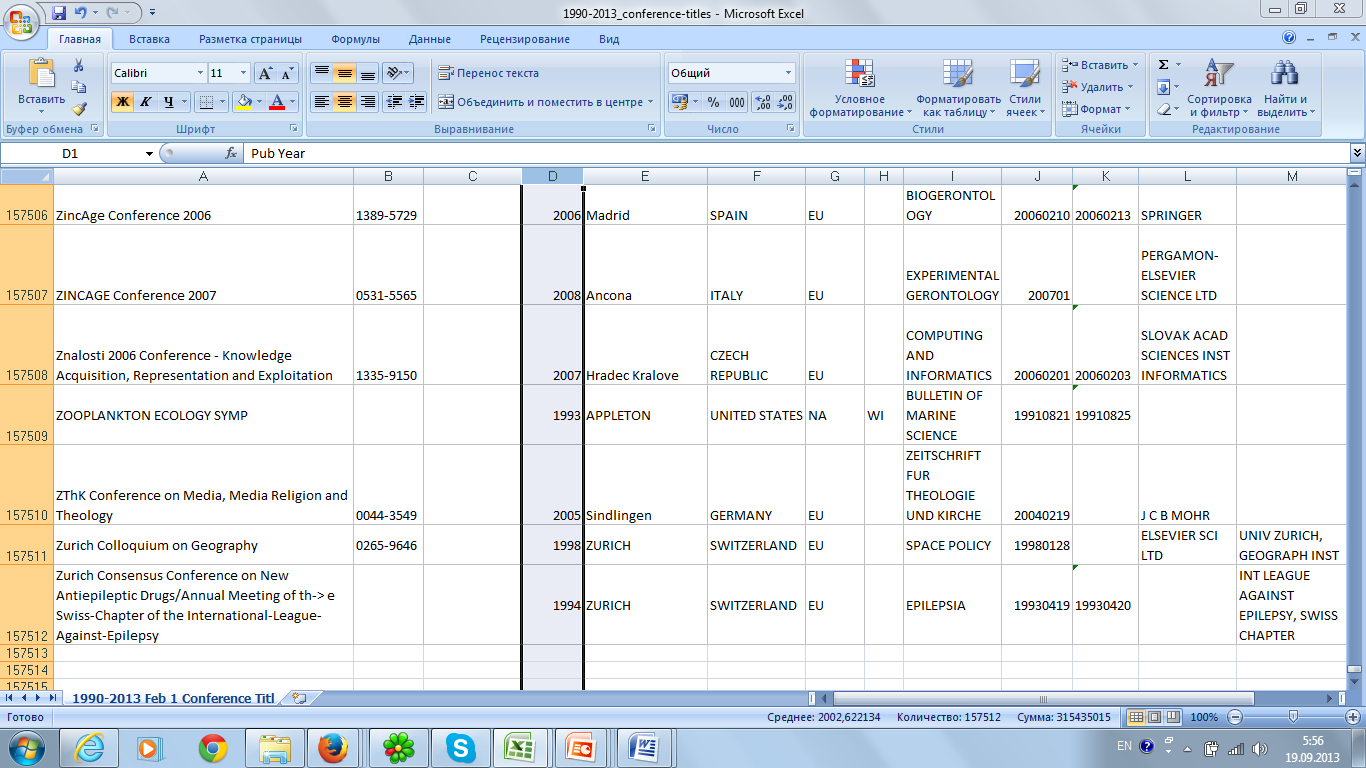 Участие в международных конференциях
Утверждается список научных конференций, участие в которых финансируется.
При утверждении данного списка предпочтение отдается периодическим (как правило ежегодным) конференциям и конгрессам крупных международных (в первую очередь, всемирных и европейских) экономических обществ и ассоциаций, а также представительным непериодическим мероприятиям.
Не поддерживается участие в локальных конференциях.
Поддерживаемый формат участия – выступление с докладом. Для крупнейших представительных конференций возможна поддержка других форм участия.
Принцип «один доклад - один докладчик», независимо от числа соавторов научной работы.
Как выбрать научный журнал для публикации: показатели цитируемости Scopus, WoS и РИНЦ
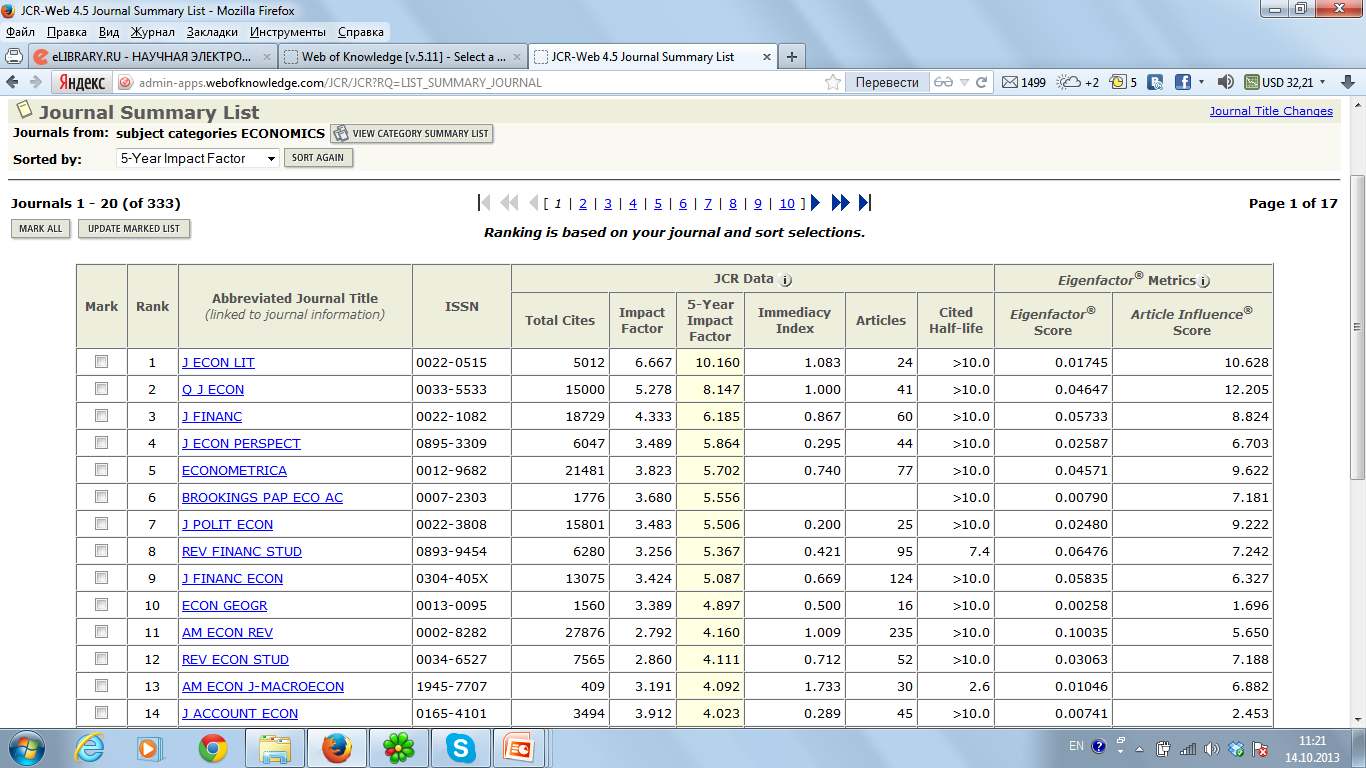 Как выбрать научный журнал для публикации: показатели цитируемости Scopus, WoS и РИНЦ
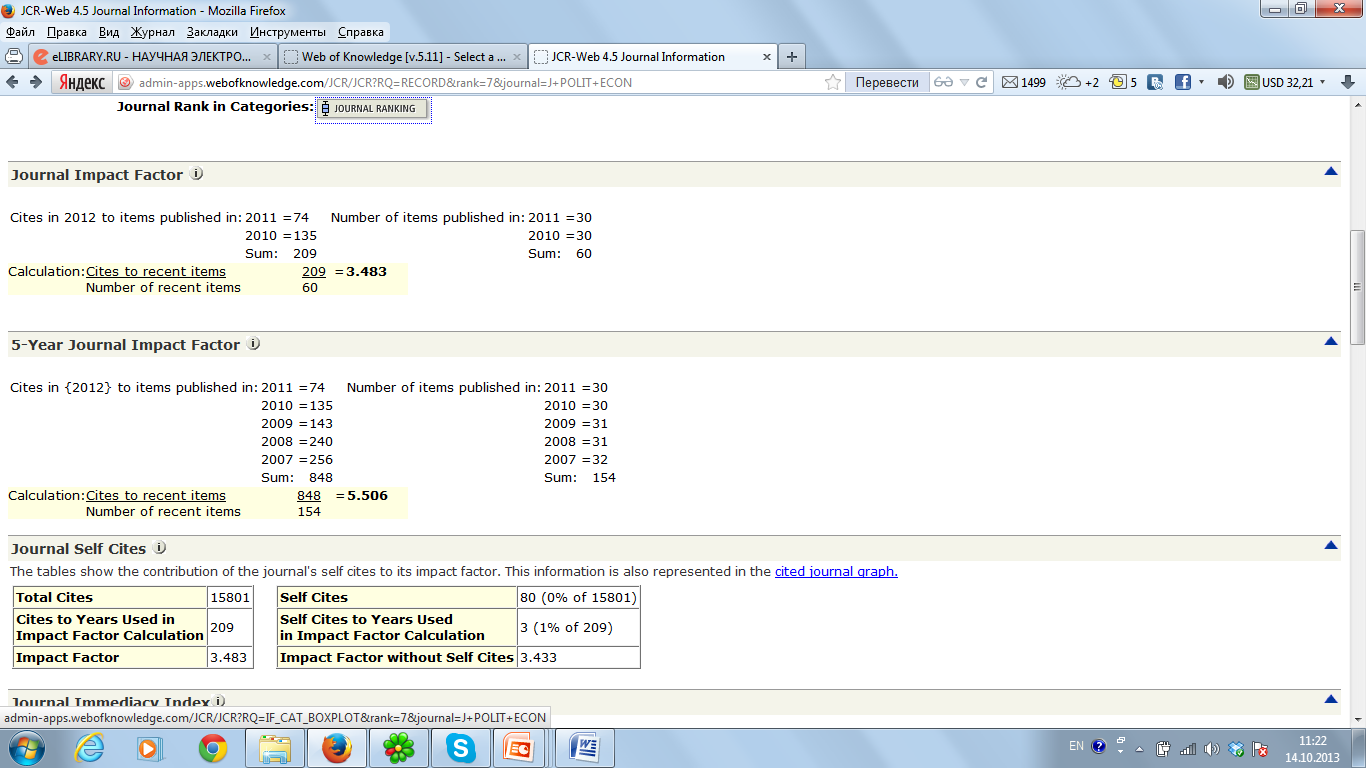 JOURNAL OF POLITICAL ECONOMY
Как выбрать научный журнал для публикации: показатели цитируемости Scopus, WoS и РИНЦ
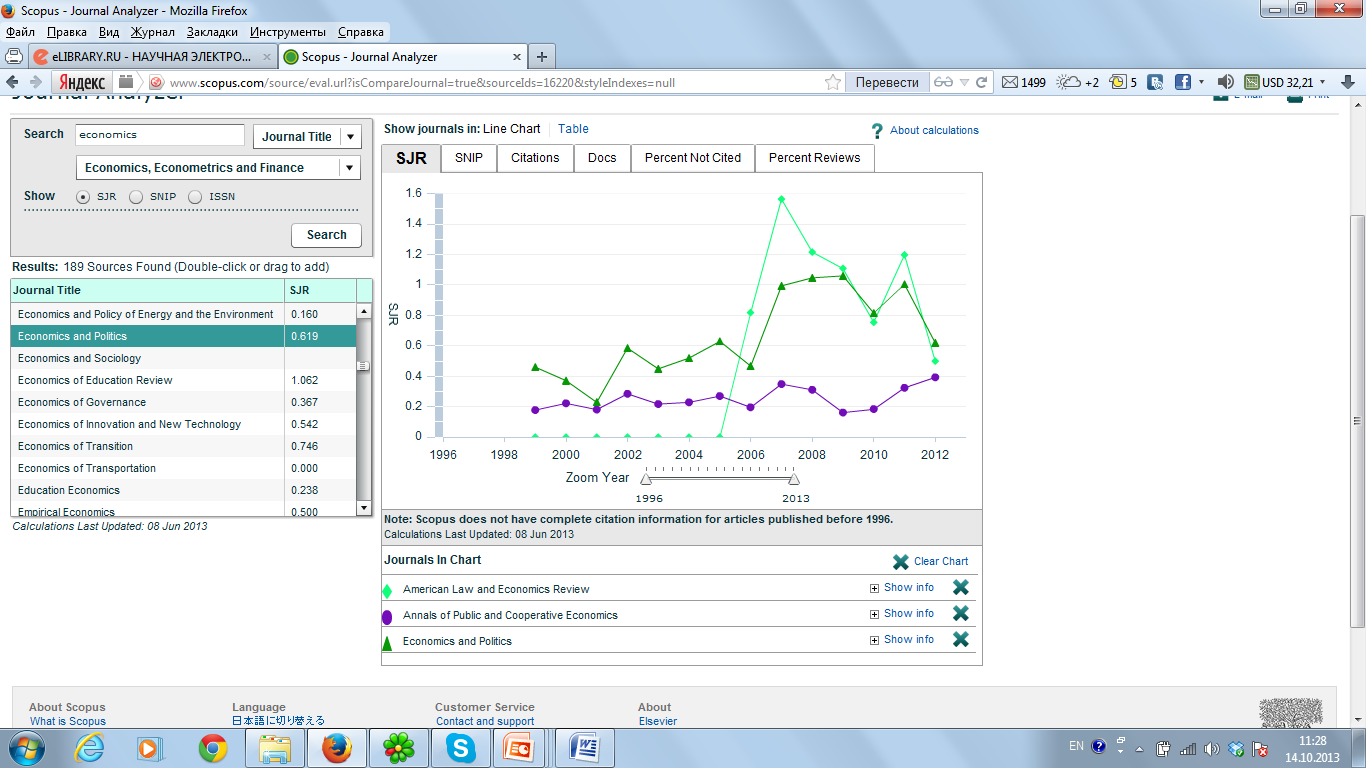 Как выбрать научный журнал для публикации: показатели цитируемости Scopus, WoS и РИНЦ
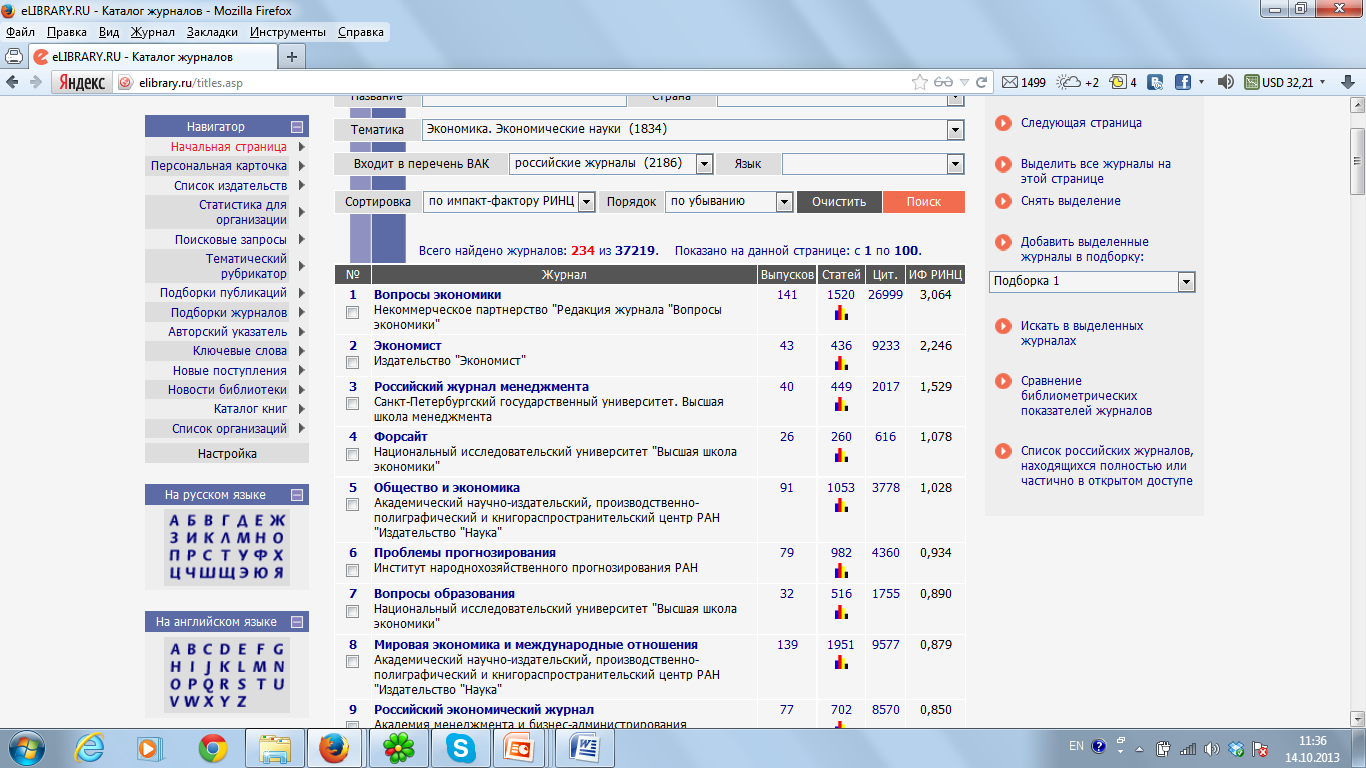 Как выбрать научный журнал для публикации: показатели цитируемости Scopus, WoS и РИНЦ
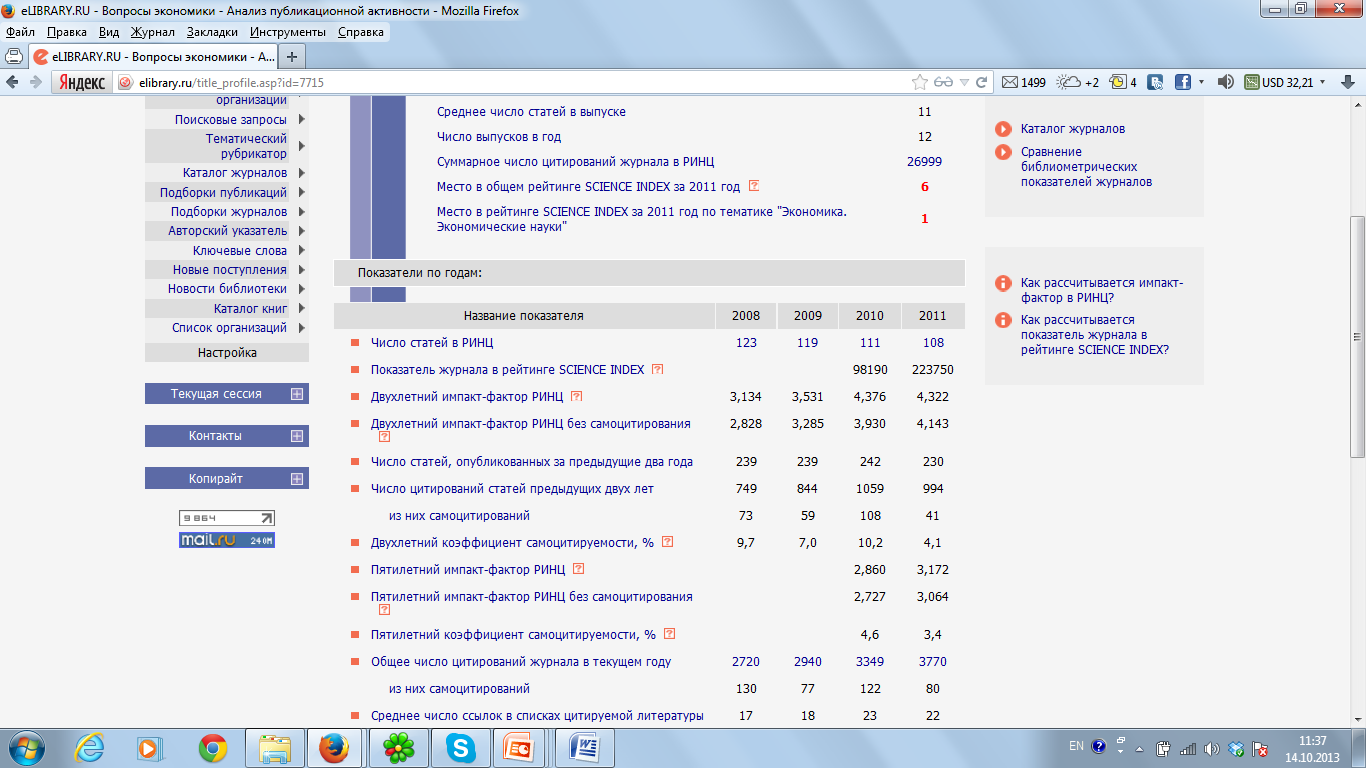 ВОПРОСЫ ЭКОНОМИКИ
Как выбрать научный журнал для публикации: показатели цитируемости Scopus, WoS и РИНЦ
Менеджер по научному консалтингу и оценке публикационной активности:
Консультирование преподавателей и сотрудников факультета по вопросам публикации их научных исследований в российских и международных научных изданиях.
Консультирование преподавателей и сотрудников факультета по вопросам оценки цитируемости их научных работ.
Подготовка отчетов о результативности научной деятельности преподавателей и сотрудников факультета для руководства факультета и университета.
Как нашим журналам попасть в Scopus и WoS и нужно ли это?
Индикаторы качества журнала
Наличие домашней страницы на английском языке с оценкой качества – хорошее, среднее, плохое;
Наличие реферата на английском языке с оценкой - хороший реферат, очень короткий/ плохой реферат;
Язык статей;
Все ли статьи имеют списки литературы;
Наличие рецензирования (указывается тип рецензирования – «слепое», экспертное);
Наличие редакционного совета;
Как нашим журналам попасть в Scopus и WoS и нужно ли это?
Индикаторы качества журнала
Адрес сайта редакционного совета;
Состав редакционного совета – международный, национальный (с указанием различных континентов, один континент);
Перечень стран членов редакционного совета;
То же – для авторов журнала;
Открытый профиль 3 редакторов по 3-м показателям (по SCOPUS): число статей, число ссылок, индекс Хирша.
Как нашим журналам попасть в Scopus и WoS и нужно ли это?
Объяснение отрицательной оценки журнала:
Низкое цитирование редакторов;
Не указывается о наличии рецензирования;
Низкое качество рефератов;
Низкое качество представляемых исследований;
Предметная область уже хорошо отражена в  Scopus;
Журнал трудно доступен (например, не сайта на английском языке);
Журнал совсем новый (молодой);
Журнал плохо цитируется;
Как нашим журналам попасть в Scopus и WoS и нужно ли это?
Объяснение отрицательной оценки журнала:
Задержки выполнение издательского плана (выхода из печати);
Не является научным изданием;
Нет международного состава авторов;
Нет международного состава редакторов;
Не отражается в библиографических базах данных;
Плохая домашняя страница;
Неясная редакционная концепция/стратегия.
Как нашим журналам попасть в Scopus и WoS и нужно ли это?
Объяснение решения о включении журнала:
Новая область исследований;
Высоко цитируемые редакторы;
Высоко цитируется в SCOPUS;
Междисциплинарный характер;
Поддерживает молодых  (новых) исследователей в данной области;
Высокое качество представляемых исследований; 
Заполняет нишу в данной области исследований; 
Уникальный журнал в данной области;
Как нашим журналам попасть в Scopus и WoS и нужно ли это?
Объяснение решения о включении журнала:
Прекрасная редакционная политика и рецензирование;
Много библиотек подписывают по данным WorldCat;
Включается в ведущие библиографические БД; 
Широкий международный состав авторов;
Широкий международный состав редакторов;
Другие;
Комментарии.
Как нашим журналам попасть в Scopus и WoS и нужно ли это?
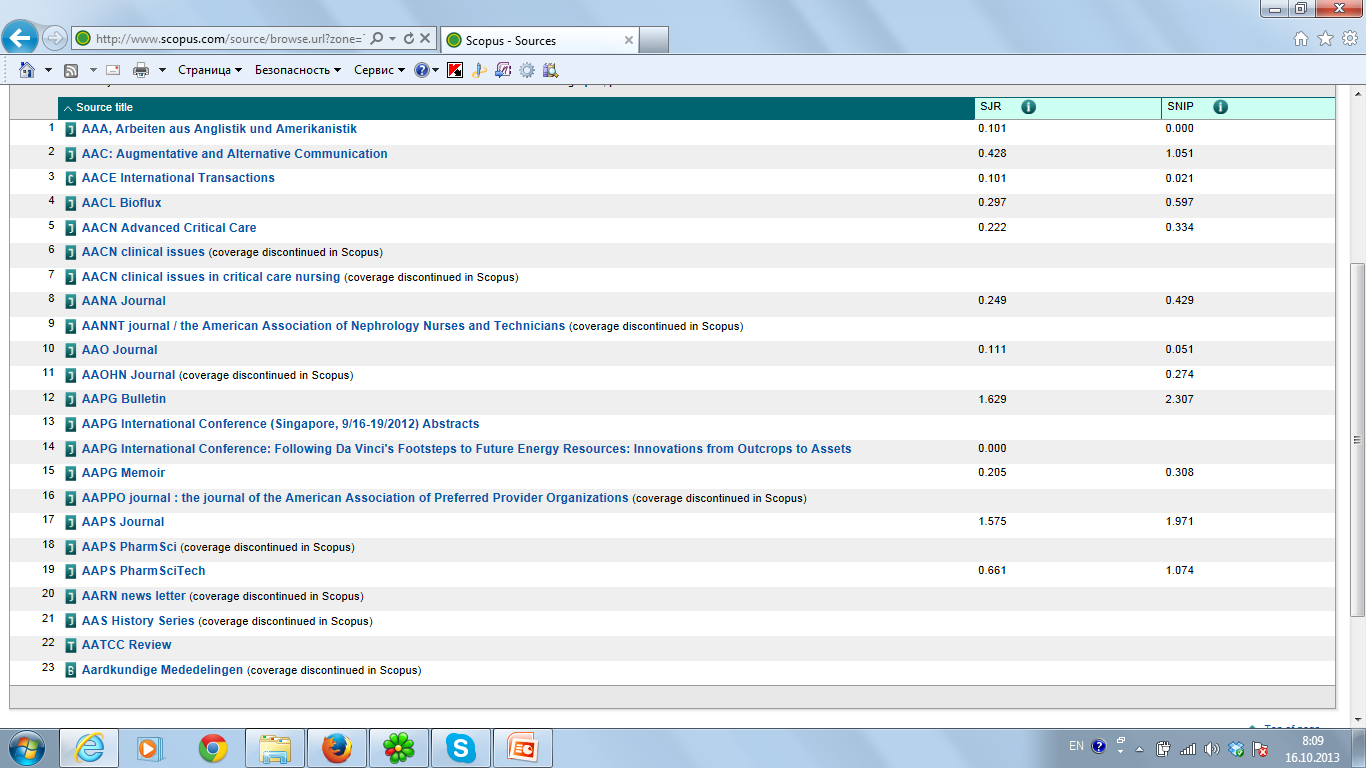 Что еще?
Организация и проведение семинаров по написанию академических  статей («academic writing») со специалистами из крупнейших международных издательств.
Институционализация перевода качественных научных работ на английский язык.
Индексация и размещение лучших кандидатских и магистерских диссертаций в базе ProQuest Dissertation and Theses.